2023 Mathematics Standards of Learning
Grade 4
Overview of Revisions from 2016 to 2023
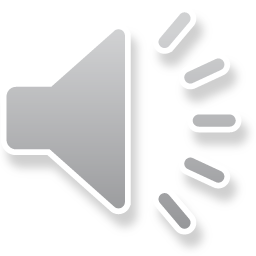 [Speaker Notes: Welcome to the Grade 4 presentation focused on the 2023 Mathematics Standards of Learning. The Proposed 2023 Mathematics Standards of Learning (SOL) were approved by the Board of Education on August 31, 2023.]
Purpose
Overview of the 2023 Mathematics Standards of Learning
Highlight information in the Standards (including the Knowledge and Skills)
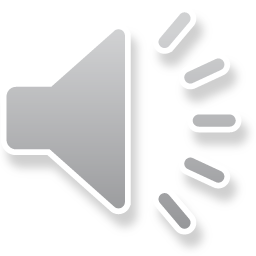 Referenced documents available at the Virginia Department of Education 2023 Mathematics Standards of Learning webpage.
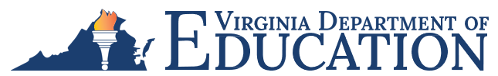 [Speaker Notes: The purpose of this presentation is to provide a comparison of the 2016 Mathematics Standards of Learning and the 2023 Mathematics Standards of Learning and to highlight changes in the knowledge and skills.]
Agenda
2023 Mathematics Standards of Learning Focus
Standards of Learning Supporting Documents
Standards of Learning Document
Overview of Revisions (2016 to 2023 Mathematics Standards of Learning) document 
Comparison of 2016 to 2023 Standards
Number and Number Sense
Computation and Estimation
Measurement and Geometry
Probability and Statistics
Patterns, Functions, and Algebra
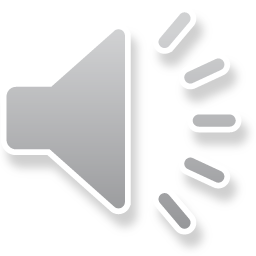 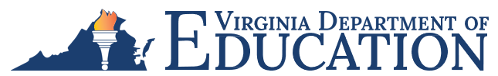 [Speaker Notes: During this presentation, information will be shared regarding the 2023 Mathematics Standards of Learning documents that are currently available and the focus of the 2023 standards. Then a detailed comparison of the 2016 standards to the newly adopted 2023 standards will be provided.]
2023 Mathematics Standards of Learning Focus
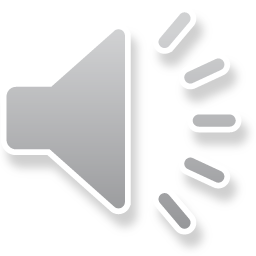 [Speaker Notes: The focus of the 2023 Mathematics Standards of Learning are included in the following slides.]
2023 Standards of Learning Focus
The Mathematics Standards of Learning:
Include challenging mathematics content;
Reinforce foundational mathematics skills;
Support the application of mathematical concepts; and
Build coherently in complexity across grade levels.
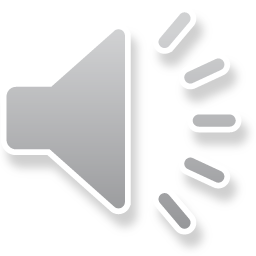 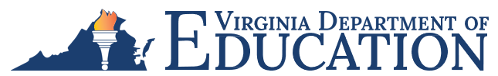 [Speaker Notes: The Mathematics Standards of Learning include challenging mathematics content, reinforce foundational mathematics skills, support the application of mathematical concepts, and build coherently in complexity across grade levels.]
2023 Mathematics SOL Guiding Principles
Raise the Floor; Remove the Ceiling
Ensure Every Student Builds Strong Mathematics Foundational Skills
Master Critical Content
Integrate Mathematics Across All Content Areas
Prepare Teachers to Teach Mathematics Accurately and Effectively
Apply Mathematics to Better Use Technology
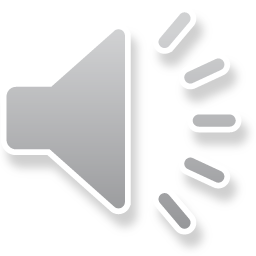 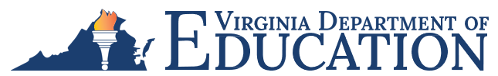 [Speaker Notes: There are six Guiding Principles included in the Virginia’s 2023 Mathematics Standards of Learning document that represent the values and beliefs upon which the revised standards were created. Preparing Virginia’s students to pursue higher education, to compete in a modern workforce, and to be informed citizens requires rigorous mathematical knowledge and skills. Students must gain an understanding of fundamental ideas in number sense, computation, measurement, geometry, probability, data analysis and statistics, and algebra and functions, and they must develop proficiency in mathematical skills. The six guiding principles are as follows:

Raise the Floor; Remove the Ceiling
Ensure Every Student Builds Strong Mathematics Foundational Skills
Master Critical Content
Integrate Mathematics Across All Content Areas
Prepare Teachers to Teach Mathematics Accurately and Effectively
Apply Mathematics to Better Use Technology]
Mathematics Process Goals for Students
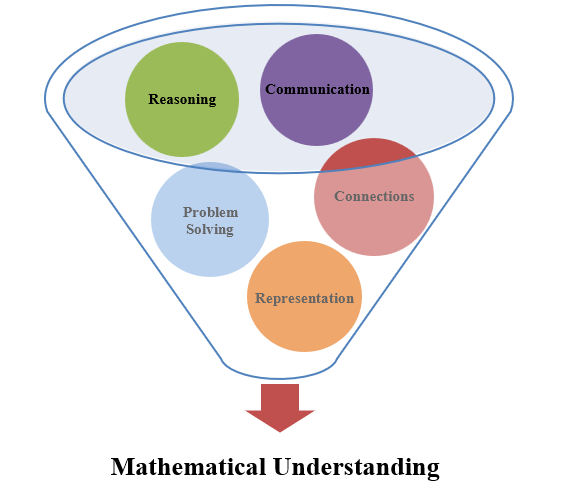 The content of the mathematics standards is intended to support the five process goals for students.
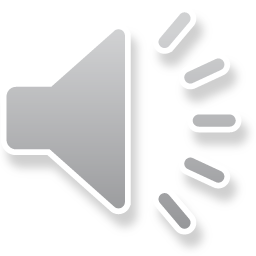 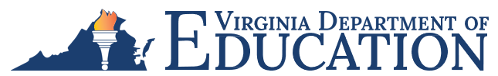 [Speaker Notes: The 2023 Mathematics Standards of Learning foster the application of the five mathematical process goals including reasoning, communication, problem solving, connections, and representation, and set students up to recognize and see mathematics in real-world applications. These processes support students in building understanding of mathematics.]
Standards of Learning Supporting Documents
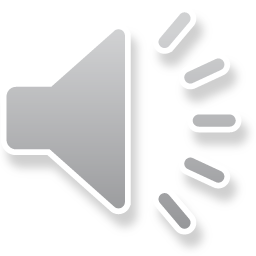 [Speaker Notes: Virginia Department of Education documents supporting the transition to the 2023 Mathematics Standards of Learning will now be shared. Additional resources supporting the implementation of the 2023 Mathematics Standards of Learning will be made available on the VDOE Mathematics SOL website.]
Standards Document
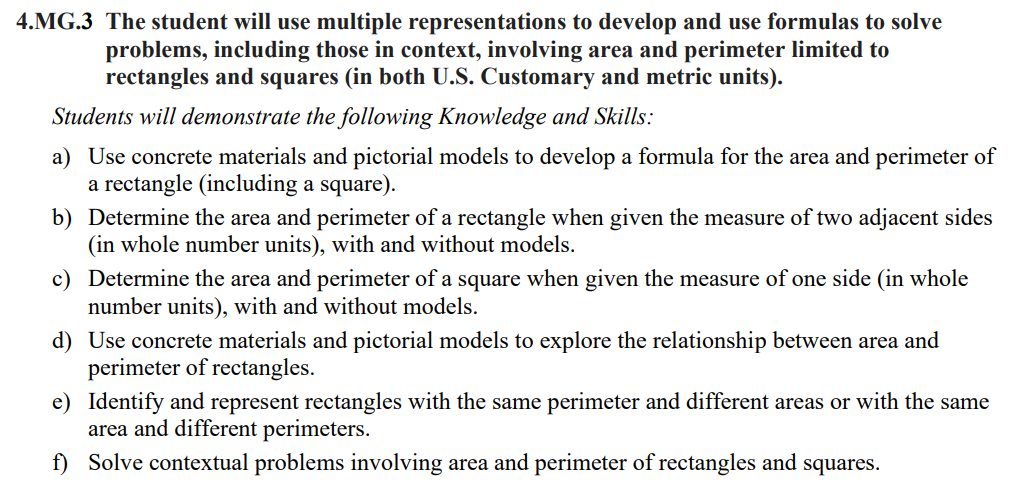 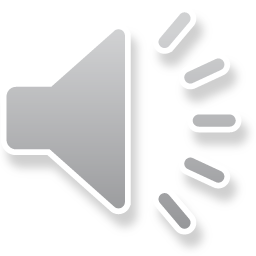 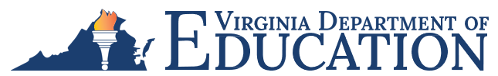 [Speaker Notes: The 2023 Mathematics Standards of Learning Document includes the standards and the knowledge and skills associated with each standard. This slide shows an example from the Grade 4 Standards Document.]
Changes to Numbering of the SOL
Third SOL within this strand
Grade 4
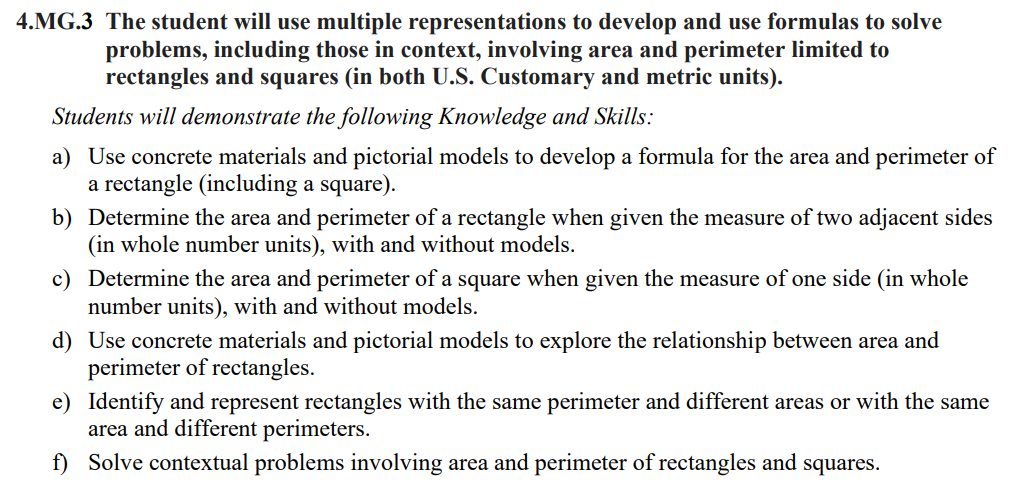 Measurement & Geometry Strand
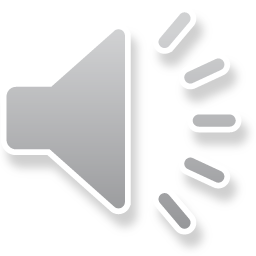 KEY:  NS = Number and Number Sense; CE = Computation and Estimation; MG = Measurement and Geometry; PS = Probability and Statistics; PFA = Patterns, Functions, and Algebra
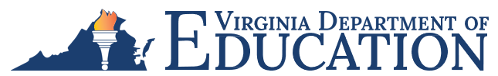 [Speaker Notes: The new numbering system for the standards makes it clear within which strand a standard exists. For instance, the sample shown on the screen highlights 4.MG.3.  The number four indicates the grade level; MG indicates the Measurement and Geometry Strand; and 3 indicates that this is the third standard of learning in this strand. The key shown at the bottom of the screen provides the abbreviations for each of the strands.]
Overview of Revisions (2016 to 2023 Mathematics Standards of Learning) document
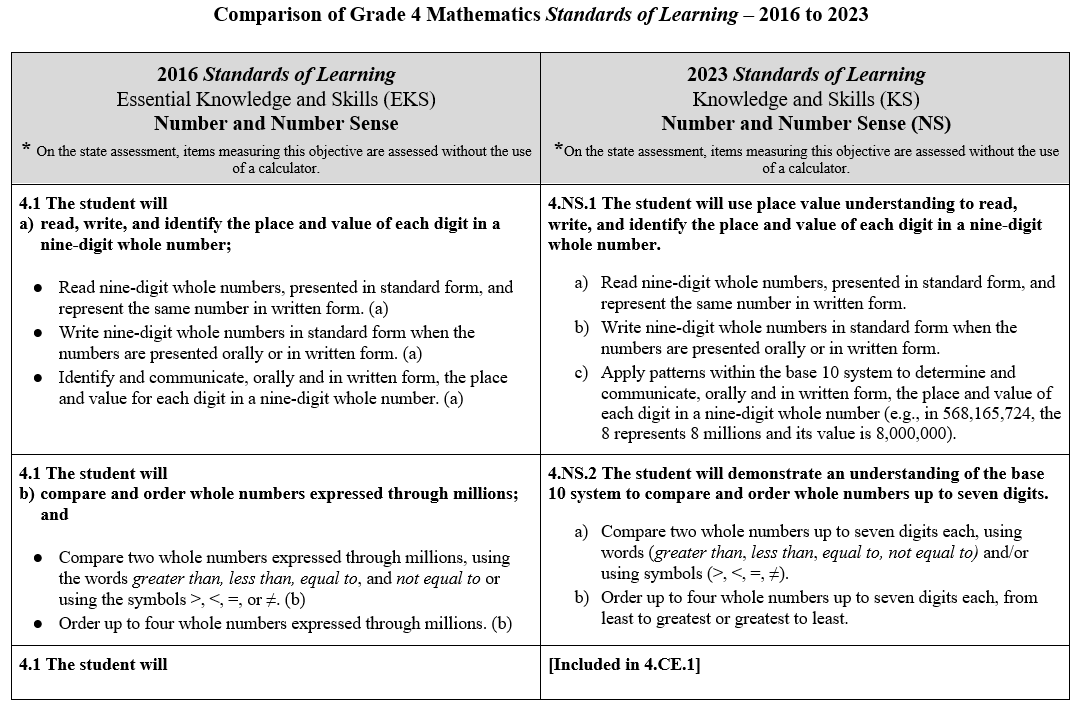 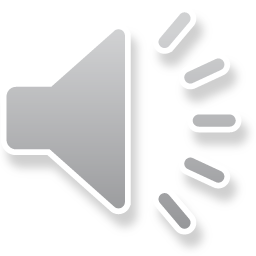 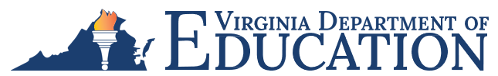 [Speaker Notes: An Overview of Revisions document has been created for each grade or course. This presentation provides a detailed comparison between the 2016 Standards of Learning and the 2023 Standards of Learning and is based upon the Overview of Revisions document.]
Overview of Revisions- Summary of Changes (1 of 2)
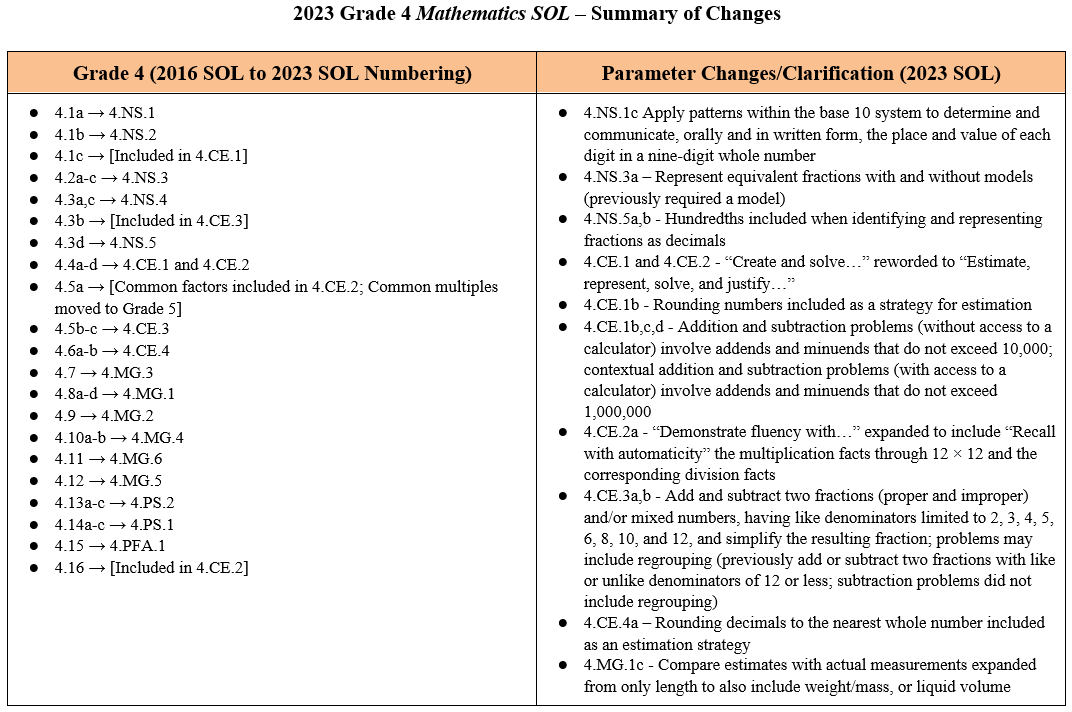 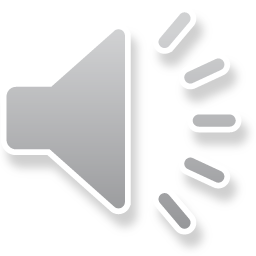 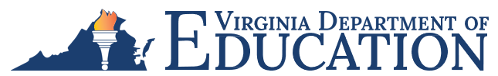 [Speaker Notes: At the end of the Overview of Revisions document there is a summary of changes table. One section of the table provides an overview of the changes to the numbering of the standards. Another section provides information regarding the prominent parameter changes and clarifications. Parameter changes and clarifications might be related to an increase or decrease in the limiters of the standards or the knowledge and skills; but might also be related to the depth of understanding of the content or scope of the content.]
Overview of Revisions- Summary of Changes (2 of 2)
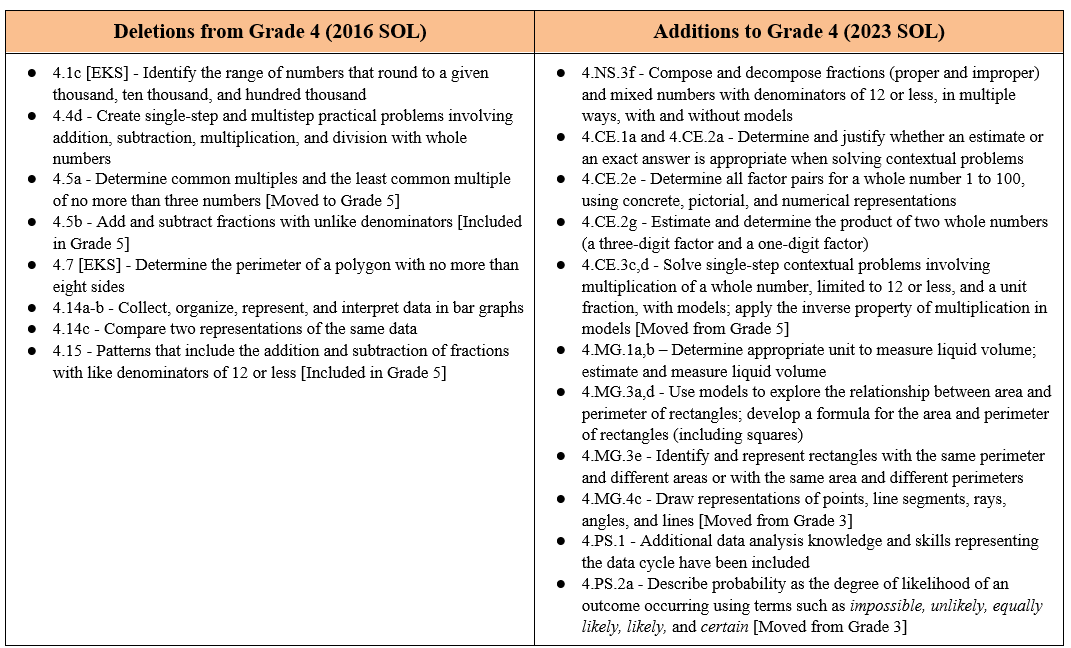 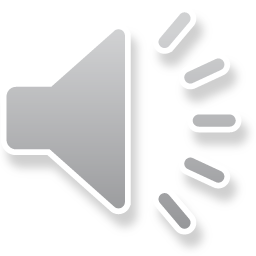 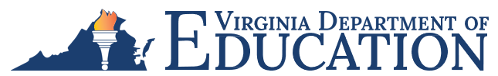 [Speaker Notes: The other two sections of the table include deletions from 2016 standards and any addition of content to the 2023 standards.]
Comparison of 2016 Mathematics SOL to 2023 Mathematics SOL
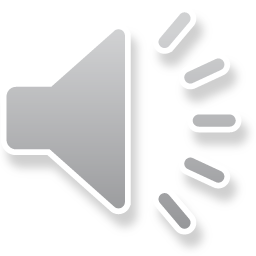 [Speaker Notes: During the remainder of the presentation, we will take a closer look at the revisions to the 2016 standards that resulted in the new 2023 standards.]
Number and Number Sense
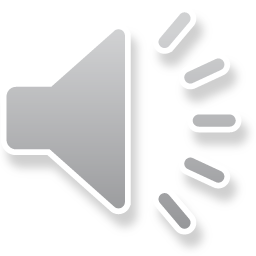 [Speaker Notes: First, we will discuss the standards in the Grade 4 Number and Number Sense strand.]
Standard 4.1a (2016) - Standard 4.NS.1 (2023)
Revisions:
Apply patterns within the base 10 system to determine the place and value of each digit
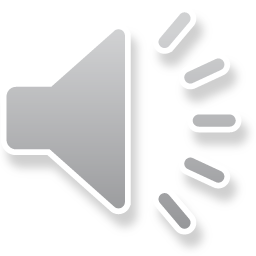 [Speaker Notes: SOL 4.1a in 2016 is now SOL 4.NS.1 in the 2023 Standards. In SOL 4.NS.1 students will continue to read and write nine-digit numbers. In addition, students will apply patterns within the base 10 system to determine and communicate, orally and in written form, the place and value of each digit in a nine-digit whole number.]
Standard 4.1b (2016) - Standard 4.NS.2 (2023)
Revisions:
No significant changes in the content of this standard
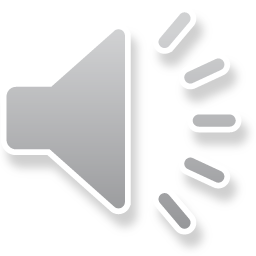 [Speaker Notes: SOL 4.1b in 2016 is now SOL 4.NS.2 in the 2023 Standards. There are no significant content changes in this standard. Students will continue to compare two whole numbers up to seven digits using words and symbols as well as order up to four whole numbers up to seven digits each.]
Standard 4.1c (2016) - Included in Standard 4.CE.1 (2023)
Revisions:
Rounding whole numbers has been embedded in SOL 4.CE.1
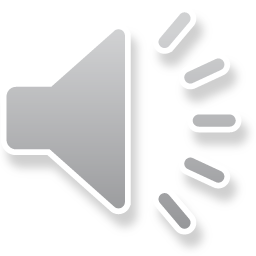 [Speaker Notes: SOL 4.1c from 2016 which states that students will round whole numbers expressed through millions to the nearest thousand, ten thousand, and hundred thousand is now included in the Computation and Estimation strand. It is embedded within SOL 4.CE.1 as a strategy for estimating addition and subtraction problems.]
Standard 4.2a (2016) - Standard 4.ns.3a-d (2023)
Revisions:
Justify solutions orally, in writing, or with a model
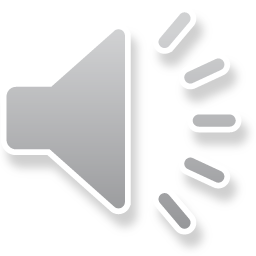 [Speaker Notes: SOL 4.2a in 2016 is now SOL 4.NS.3a-d in the 2023 Standards. In 4.NS.3 students will continue to compare and order no more than four fractions. In addition, they will justify solutions orally, in writing, or with a model when comparing or ordering fractions (proper or improper) and/or mixed numbers.

As in the 2016 standards, content that is labeled with an asterisk (*) means that items measuring that objective are assessed without the use of a calculator. It is important to note that in the 2016 standards the asterisk was included at the standard level; in the 2023 standards, the asterisk is included at the knowledge and skills level.]
Standard 4.2b,c (2016) - Standard 4.ns.3e-g (2023)
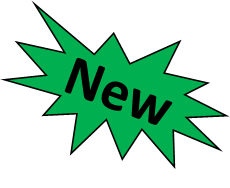 Revisions:
Compose and decompose fractions (proper and improper) and/or mixed numbers with denominators of 12 or less, in multiple ways, with and without models (without access to a calculator)
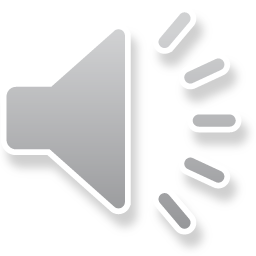 [Speaker Notes: SOL 4.2bc in 2016 is now SOL 4.NS.3e-g in the 2023 Standards. In 4.NS.3e-g, students will be expected to represent equivalent fractions with and without models. Students will also now need to be able to compose and decompose proper fractions, improper fractions, and/or mixed numbers in multiple ways, with and without models.]
Standard 4.3a,c (2016) - Standard 4.ns.4 (2023)
Revisions:
Clarifies that representing, comparing, and ordering decimals may occur with and without models
Justify thinking when representing, comparing, and ordering decimals through thousandths
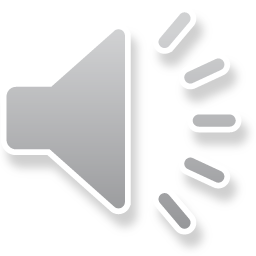 [Speaker Notes: Most of SOL 4.3 from 2016 is now SOL 4.NS.4 in the 2023 Standards. In SOL 4.NS.4a students will continue to investigate the ten-to-one place value relationship using concrete models; in addition, they will now describe that relationship. Students will continue to compare and order decimals through thousandths. Students should become flexible in their use of strategies - examples include benchmarks, place value, and number lines. In addition, they will justify solutions with a model, orally, and in writing.]
Standard 4.3b (2016) - Included in Standard 4.CE.4 (2023)
Revisions:
Rounding decimals has been embedded in 4.CE4
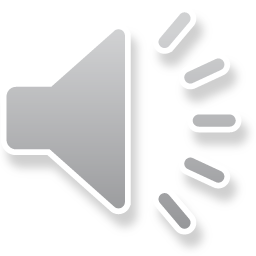 [Speaker Notes: SOL 4.3b in 2016 states that students will round decimals to the nearest whole number. Rounding of decimals is now included in the computation and estimation strand. It is embedded in 4.CE.4 as a strategy for estimating sums and differences with decimals.]
Standard 4.3d (2016) - Standard 4.ns.5 (2023)
Revisions:
Clarifies that fractions may include improper fractions and/or mixed numbers when being represented as decimals
Parameters changed for this standard to include hundredths
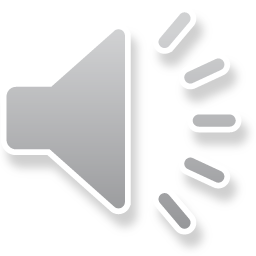 [Speaker Notes: SOL 4.3d in 2016 is now SOL 4.NS.5 in the 2023 Standards. In SOL 4.NS.5 the language has been clarified to highlight that hundredths should be included when students represent fractions as decimals and when students identify and model equivalent fractions and decimals.
In addition, 4.NS.5 clarifies that fractions include proper fractions, improper fractions, and/or mixed numbers when representing them as decimals or modeling equivalent relationships.]
Computation and Estimation
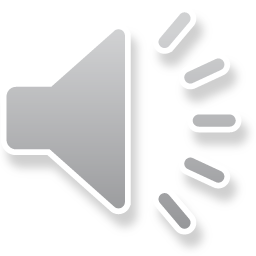 [Speaker Notes: Next, we will discuss the standards in the Grade 4 Computation and Estimation strand.]
Standard 4.4a (2016) - Standard 4.ce.2 (2023)
Revisions:
Standard 4.4 has been broken into two standards: 4.CE.2 (multiplication and division) and 4.CE.1 (addition and subtraction)
Recall with automaticity multiplication facts through 12 x 12 and corresponding division facts
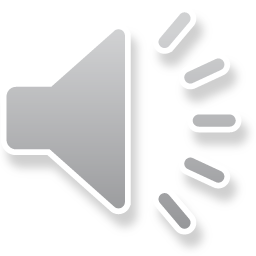 [Speaker Notes: SOL 4.4 in 2016 included addition, subtraction, multiplication, and division. This standard has been reorganized in the 2023 standards. SOL 4.CE.1 focuses on addition and subtraction while SOL 4.CE.2 focuses on multiplication and division.

SOL 4.4a in 2016 is now SOL 4.CE.2b in the 2023 Standards. In 4.CE.2b, the language has been clarified that students will now recall with automaticity the multiplication facts through 12 x 12 and the corresponding division facts.]
Standard 4.4b,c (2016) - Standard 4.ce.2 (2023) 1 of 2
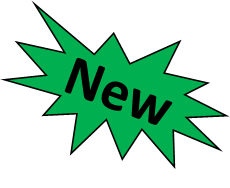 Revisions:
Determine and justify whether an estimate or an exact answer is appropriate when solving contextual problems 
SOL 4.15 has been embedded into SOL 4.CE.2 as bullets c and d
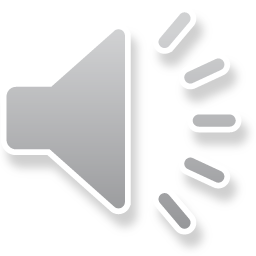 [Speaker Notes: SOL 4.4b,c in 2016 is now SOL 4.CE.2a,c,d in the 2023 Standards. This standard focuses on multiplication and division. The standard clarifies that students are expected to estimate, represent, solve, and justify their solutions to single-step and multistep problems. In addition, 4.CE.2a clarifies that students will now determine and justify whether a contextual problem requires an estimate or an exact answer. 
An important thing to note is that the content in SOL 4.15 from 2016 is now included in 4.CE.2c,d in the 2023 Standards.
Additional content from SOL 4.4b,c is contained on the next slide.]
Standard 4.4b (2016) - Standard 4.ce.2 (2023) 2 of 2
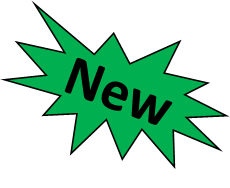 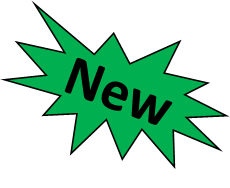 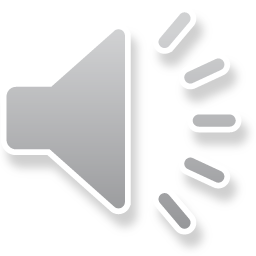 Revisions:
Determine all factor pairs for a whole number 1 to 100, using concrete, pictorial, and numerical representations  
Estimate and determine the product of whole numbers when given: a three-digit factor and a one-digit factor
[Speaker Notes: SOL 4.CE.2 includes several bullets of new content. Students are expected to be able to determine all factor pairs for a whole number 1-100 using concrete, pictorial, and numerical representations. They are also expected to determine common factors and the greatest common factor of no more than three numbers, which was originally SOL 4.5 in the 2016 standards. Additionally, in SOL 4.CE.2g the parameters have been extended to include multiplying a three-digit factor by a one-digit factor when applying strategies and algorithms, including the standard algorithm.]
Standard 4.4d (2016) - Standard 4.ce.2 (2023)
Revisions:
Estimate, represent, solve, and justify solutions to problems, including those in context
Create practical problems was removed
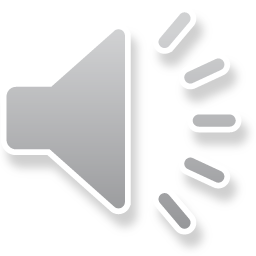 [Speaker Notes: SOL 4.4d in 2016 has been included in 4.CE.2h,j,k in the 2023 Standards. Students will continue to solve whole number contextual problems involving multiplication and division. In addition, students will estimate solutions prior to solving, and will represent and justify their solutions. Creating practical problems has been removed from the Grade 4 mathematics standards.]
Standard 4.4b,d (2016) - Standard 4.ce.1 (2023)
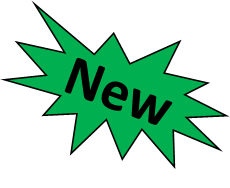 Revisions:
In addition to estimating and solving, students are asked to represent and justify their solution 
Addends and minuends do not exceed 10,000 without the use of a calculator.
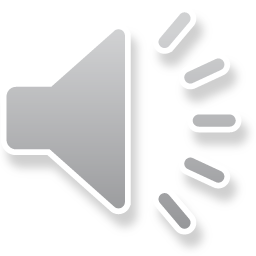 [Speaker Notes: SOL 4.4b,d in 2016 is now SOL 4.CE.1a-d in the 2023 Standards. This standard focuses on addition and subtraction. The standard clarifies that students are expected to estimate, represent, solve, and justify their solutions to single-step and multistep problems. 
SOL 4.CE.1a clarifies that students will now determine and justify whether a contextual problem requires an estimate or an exact answer.
Students should become flexible in their use of strategies and algorithms when solving addition and subtraction problems with whole numbers- examples include place value, properties of addition, other number relationships, and the standard algorithm.
Parameters have been clarified for 4.CE.1b,c. When students do not have access to a calculator, addends and minuends should not exceed 10,000. However, when students have access to a calculator, addends and minuends may not exceed 1,000,000. 
In addition, students are expected to represent and justify their solutions to contextual problems.]
Standard 4.5a (2016) - Included in Standard 4.CE.2 (2023)
Revisions:
Common factors/Greatest Common Factor have been embedded into SOL 4.CE.2
Common multiples/Least Common Multiple have been removed from Grade 4 mathematics standards
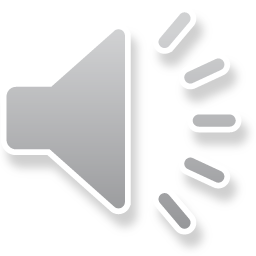 [Speaker Notes: Part of SOL 4.5a from 2016, determining common factors and greatest common factor, is now embedded within the Computation and Estimation strand as part of SOL 4.CE.2.
The other part of SOL 4.5a, determining common multiples and the least common multiple, has been removed from the Grade 4 mathematics standards. This content has moved to Grade 5.]
Standard 4.5b,c (2016) - Standard 4.ce.3 (2023) 1 of 2
Revisions:
Addition and subtraction with fractions limited to like denominators
Addition and subtraction with fractions may include regrouping
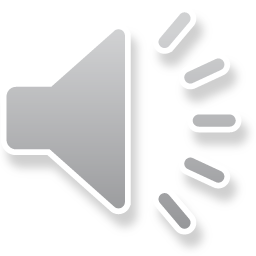 [Speaker Notes: SOL 4.5b,c in 2016 is now 4.CE.3 in the 2023 Standards. The parameter has changed in 4.CE.3 to read that students will estimate and determine the sum or difference of proper fractions, improper fractions, and/or mixed numbers having like denominators, and may include regrouping. Students will continue to simplify the resulting fraction. In addition, students will justify and represent solutions to single-step contextual problems when adding and subtracting proper fractions, improper fractions, and/or mixed numbers with like denominators.]
Standard 4.5b,c (2016) - Standard 4.ce.3 (2023) 2 of 2
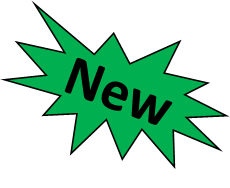 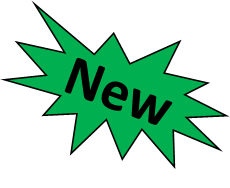 Revisions:
Solve single-step contextual problems involving multiplication of a whole number, limited to 12 or less, and a unit fraction, with models
Apply the inverse property of multiplication in models
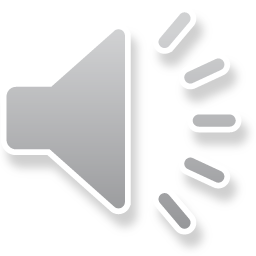 [Speaker Notes: Additionally, there is new content added in SOL 4.CE.3c, which states that students will now solve single-step contextual problems involving multiplication of a whole number, limited to 12 or less, and a unit fraction with models. There is additional new content in SOL 4.CE.3d, which states that students will also be expected to apply the inverse property of multiplication in models.]
Standard 4.6 (2016) - Standard 4.ce.4 (2023)
Revisions:
Apply strategies and algorithms, including the standard algorithm, when solving addition and subtraction problems with decimals
Addends, subtrahends, and minuends are limited to four digits
Students should represent and justify their solutions
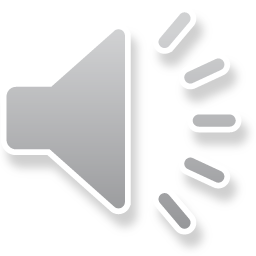 [Speaker Notes: SOL 4.6 in 2016 is now SOL 4.CE.4 in the 2023 Standards. Students should become flexible in their use of strategies as they solve addition and subtraction problems with decimals - examples include rounding to the nearest whole number, using compatible numbers, and using the standard algorithm when estimating and determining the sum or difference of two decimals through the thousandths. An important thing to note is that SOL 4.3b from the 2016 standards, rounding decimals to the nearest whole number, has been included in this standard as a strategy for estimation.
In addition, parameters have been clarified for SOL 4.CE.4a that state when estimating and solving, the addends, subtrahends, and minuends do not exceed four digits.
In addition, students will justify and represent solutions to contextual problems involving decimals.]
Measurement and Geometry
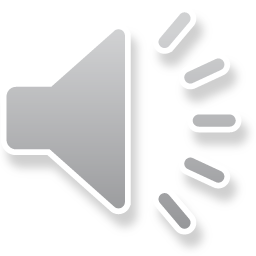 [Speaker Notes: Next, we will discuss the standards in the Grade 4 Measurement and Geometry strand.]
Standard 4.7 (2016) - Standard 4.MG.3 (2023)
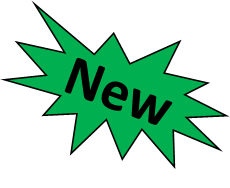 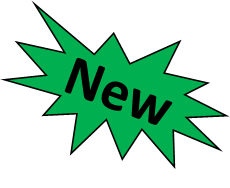 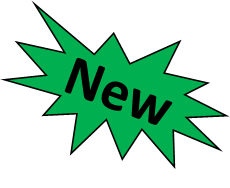 Revisions:
Develop a formula for the area and perimeter of a rectangle (including a square)
Explore the relationship between area and perimeter of rectangles
Identify and represent rectangles with the same perimeter and different areas or with the same area and different perimeters
Determine the perimeter of a polygon with no more than eight side has been removed from the Grade 4 standards
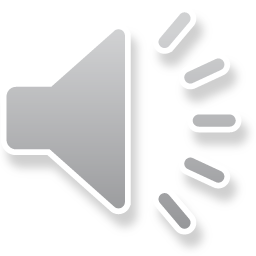 [Speaker Notes: SOL 4.7 in 2016 is now SOL 4.MG.3 in the 2023 standards. This standard includes some new content.​
SOL 4.MG.3a and SOL 4.MG.3d contain new content for Grade 4 - students will use concrete materials and pictorial models to develop a formula for the area and perimeter of a rectangle (including a square) and to explore the relationship between area and perimeter of rectangles.​
SOL 4.MG.3e is also new content for Grade 4 - students will identify and represent rectangles with the same perimeter and different areas or with the same area and different perimeters.​
Determining the perimeter of a polygon with no more than eight sides has been removed from the Grade 4 standards.]
Standard 4.8a,b (2016) - Standard 4.MG.1 (2023)
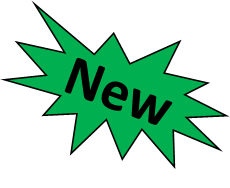 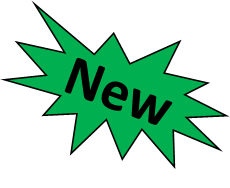 Revisions:
Determine an appropriate unit of measure, estimate, and measure  liquid volume in both U.S. Customary and metric units
Compare estimates of weight/mass or liquid volume with the actual measurements
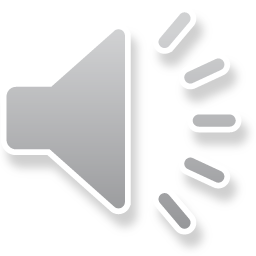 [Speaker Notes: SOL 4.8 from the 2016 standards is now SOL 4.MG.1 in the 2023 standards.​
Students will now determine an appropriate unit of measure to use when measuring liquid volume in both U.S. Customary (cup, pint, quart, gallon) and metric units (milliliter, liter). Similarly, students will now also estimate and measure liquid volume to the nearest U.S. Customary unit (cup, pint, quart, gallon) and nearest metric unit (milliliter, liter).​
New parameters for 4.MG.1c have been added - Students will now compare estimates of weight/mass or liquid volume with the actual measurements.]
Standard 4.8c,d (2016) - Standard 4.MG.1 (2023)
Revisions:
Finding equivalent measures between yards and miles has been removed from Grade 4 mathematics standards
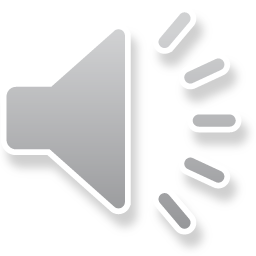 [Speaker Notes: In SOL 4.MG.1d there are no significant changes from SOL 4.8c,d. Students continue to be expected to solve problems, including those in context, by determining the equivalent measures within the U.S. Customary system for length, weight/mass, and liquid volume, when given the equivalent measure of one unit. One parameter parameter change in this content is that students are no longer expected to find equivalent measures between units for yards and miles.]
Standard 4.9 (2016) - Standard 4.MG.2 (2023)
Revisions:
Solve single-step and multistep contextual problems involving elapsed time
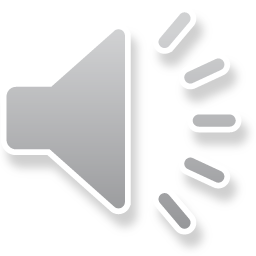 [Speaker Notes: SOL 4.9 from the 2016 standards is now SOL 4.MG.2 in the 2023 standards. The wording of this standard has been clarified to include the expectation of solving single-step and multistep contextual problems involving elapsed time.]
Standard 4.10 (2016) - Standard 4.MG.4 (2023)
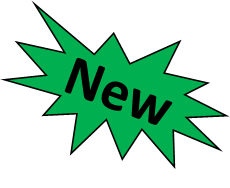 Revisions:
Draw representations of points, line segments, rays, angles, and lines
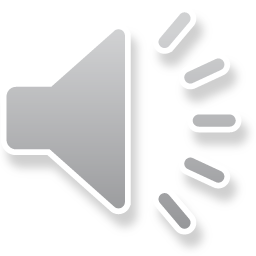 [Speaker Notes: SOL 4.10 in the 2016 standards is now SOL 4.MG.4 in the 2023 standards.

SOL 4.MG.4c is content that was moved from Grade 3.  Students will draw representations of points, line segments, rays, angles, and lines, using a ruler or straightedge.]
Standard 4.11 (2016) - Standard 4.MG.6 (2023)
Revisions:
Identify, describe, compare, and contrast plane and solid figures with and without models
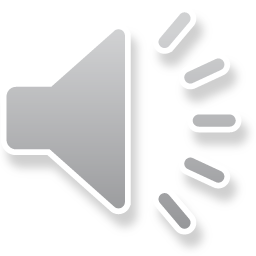 [Speaker Notes: SOL 4.11 in the 2016 standards is now SOL 4.MG.6 in the 2023 standards.

There is a parameter change in this standard. Students are now expected to identify, describe, compare, and contrast plane and solid figures according to their characteristics both with and without models.]
Standard 4.12 (2016) - Standard 4.MG.5 (2023)
Revisions:
Identify and describe points, line segments, angles, and vertices in quadrilaterals
Use symbolic notation to name line segments and angles in quadrilaterals
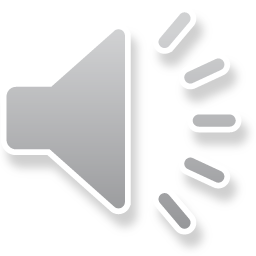 [Speaker Notes: SOL 4.12 in the 2016 standards is now SOL 4.MG.5 in the 2023 standards.  

Students will classify and describe quadrilaterals using specific properties and attributes. Clarification is also provided in the Knowledge and Skills bullets that students should identify and describe points, line segments, angles, and vertices in quadrilaterals, and they should use symbolic notation to name line segments and angles in quadrilaterals.]
Probability and Statistics
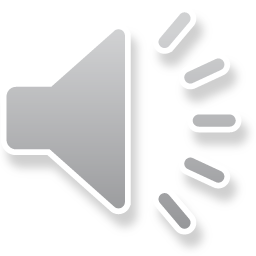 [Speaker Notes: Next, we will discuss the standards in the Grade 4 Probability and Statistics strand.]
Standard 4.13 (2016) - Standard 4.PS.2 (2023)
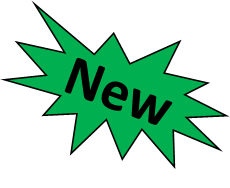 Revisions:
Describe probability as the degree of likelihood of an outcome occurring using terms such as impossible, unlikely, equally likely, likely, and certain [Moved from Grade 3]
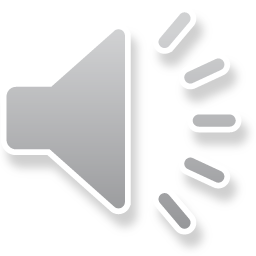 [Speaker Notes: SOL 4.13 in the 2016 standards is now SOL 4.PS.2 in the 2023 standards.

SOL 4.PS.2a contains new content that was moved from Grade 3. Students will describe probability as the degree of likelihood of an outcome occurring using terms such as impossible, unlikely, equally likely, likely, and certain.]
Standard 4.14a (2016) - Standard 4.PS.1 (2023)
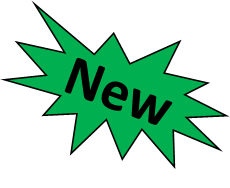 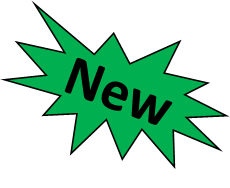 Revisions:
Apply the data cycle with a focus on line graphs 
Organize data using line graphs with and without the use of technology tools
Bar graphs have been removed from the Grade 4 standards
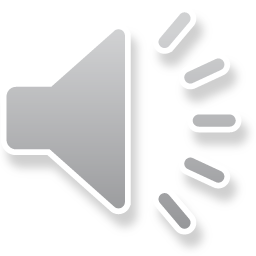 [Speaker Notes: SOL 4.14a from the 2016 standards is now 4.PS.1 in the 2023 standards.

SOL 4.PS.1 states that students will apply the data cycle, which includes students formulating questions that require the collection or acquisition of data, and determining the data needed to answer a formulated question. Students are also expected to use technology tools to organize and represent a data set using line graphs, and to communicate the results.

Collect, organize, represent, and interpret data in bar graphs has been removed from the Grade 4 standards.]
Standard 4.14bc (2016) - Standard 4.PS.1 (2023)
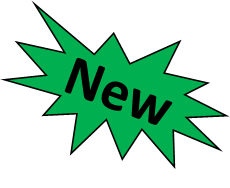 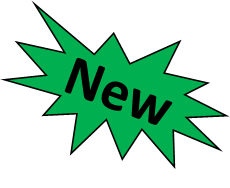 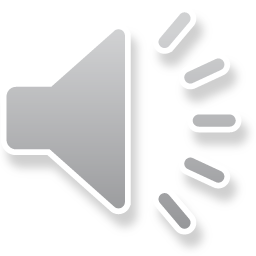 Revisions:
Comparing two different representations of the same data has been removed from the Grade 4 standards
[Speaker Notes: SOL 4.PS.1d focuses on analyzing data represented in line graphs and communicating results orally and in writing. As part of their analysis, students are expected to draw conclusions about the data and make predictions based on the data to answer questions, and to solve single-step and multistep addition and subtraction problems using data from line graphs.

Comparing two different representations of the same data has been removed from Grade 4.]
Patterns, Functions, and Algebra
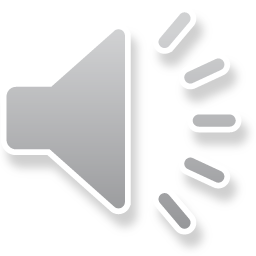 [Speaker Notes: Next, we will look at the standards in the Grade 4 Patterns, Functions, and Algebra strand.]
Standard 4.15 (2016)-Standard 4.PFA.1 (2023)
Revisions:
Repeating patterns was removed from Grade 4
I identify, describe, extend, and create increasing and decreasing patterns. 
Number lines added to an example of patterns
Analyze an increasing or decreasing single-operation numerical pattern found in lists, input/output tables, or function machines and generalize the change to identify the rule, extend the pattern, or identify missing terms.
Given a rule, create increasing and decreasing patterns using numbers and input/output tables (including function machines).
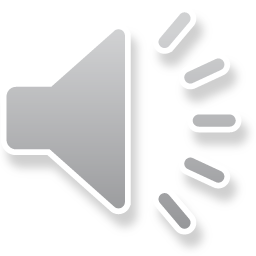 [Speaker Notes: SOL 4.15 in the 2016 standards is now SOL 4.PFA.1 in the 2023 standards.

Repeating patterns are no longer part of the Grade 4 content. Students now identify, describe, extend, and create increasing and decreasing patterns which are limited to addition, subtraction and multiplication of whole numbers.

Patterns may be in context and will use various representations.

Number lines are now listed as a possible representation for patterns in addition to the variety of representations listed as examples such as objects, pictures, numbers, input/output tables, and function machines.

A parameter change in this standard is SOL 4.PFA.1c which states that when given a rule, students are expected to create increasing and decreasing patterns using numbers and input/output tables.]
Standard 4.16 (2016)-Included in Standard 4.CE.2 (2023)
Revisions:
The meaning of equality in an equation has been embedded in Standard 4.CE.2.
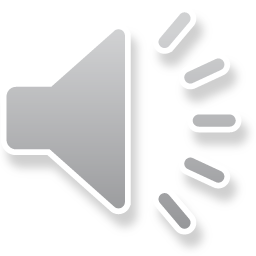 [Speaker Notes: SOL 4.16 in the 2016 standards is now included in the Computation and Estimation strand. Recognizing and demonstrating the meaning of equality is now part of SOL 4.CE.2 in the 2023 standards.]
Questions?
Contact the 
Virginia Department of Education’s Mathematics Team at vdoe.mathematics@doe.virginia.gov
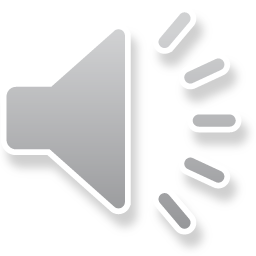 [Speaker Notes: This concludes the presentation on the 2023 Grade 4 Mathematics Standards of Learning revisions. It may be helpful to refer back to this presentation as you are using the Overview of Revisions document to plan for instruction. Should you have any questions, feel free to contact the Virginia Department of Education's Mathematics Team at the email address shown on the screen.]